HIE-ISOLDE ProjectStatus Report
CERN, July 3rd 2012
Yacine.Kadi@cern.ch
Project Schedule vs LS1
R&D Activities
High-Beta cavities
Prototype cryomodule
HEBT lines
Procurement
Budget
HIE-ISOLDE versus LS1
Activities during LS1: Civil Engineering (tunnel in hall), Main Services, Cryogenics, Beam transfer Line
End LS1:Start Low E physics apr 2014
Start LS1 
3 dec 2012
Q1
Q1
Q1
Q1
Q1
Q1
Q2
Q2
Q2
Q2
Q2
Q2
Q3
Q3
Q3
Q3
Q3
Q3
Q4
Q4
Q4
Q4
Q4
Q4
2011
2012
2013
2014
2015
2016

TE/MSC, TE/MPE, TE/EPC, TE/VSC
BE/ABP-SU
EN/MME
BE/BI ?
Beam Transfer Line
-->
---->
Civil

Cryo

Main services
Ventilation
Cooling water
CM 1&2
CM 5&6
CM 3&4
Electrical syst.s
Handling
5.5MeV/u
10MeV/u
Timeline:
sd
sd
sd
sd
LS1
CM1&2
Dec 2012    -     Apr 2014
Main services
(dismantling + installation works)
(Isolde normal operations)
Cryo Mod 1 & 2 install
shutdown
Commissioning
Isolde & REX Ops
2
R&D Activities: cavity fabrication
3
R&D Activities: cavity tests
Procurement of different RF amplifiers, RF cables and connectors for testing and validation underway (E. Montesinos BE/RF)
Procurement of additional temperature sensors underway (process too long and still confusion remains on who is responsible TE/CRG or BE/RF ? Need of a contact person within TE/CRG)
4
RF Tests - Summary
5
R&D Activities: Proto Cryomodule
6
R&D Activities: Proto Cryomodule
Procurement of prototype cryomodule (CM1) via CATE collaboration
Alignment mechanism for cavities procured via CATE (design + 2 first units for CM1) => Collaboration Agreement under signature (KE2021) => supplier selected, contract pending
Resources: Tech. drawings, drafting of spec., production follow-up ?
Interconnections with RF, Vacuum and cryogenics defined
7
R&D Activities: Inter-Cryomodule
8
R&D Activities: HEBT Lines
9
R&D Activities: HEBT Lines
10
R&D Activities: HEBT Lines
Milestones
Technical Design Review 6th July (incl. interconnection module)
Tendering by December 2012 (incl. interconnection module) => no FC approval required
U-bend moved to stage#1 ?
11
Beamline integration studies
Line and experiments included in 3D model
Several iterations on layout made to solve interferences
Continually increasing level of detail
Next steps are beam pipes and bellows, cables and connections, magnet covers and support structures
Some very tight regions which will need some discussion to approve (e.g. ease of access for maintenance)
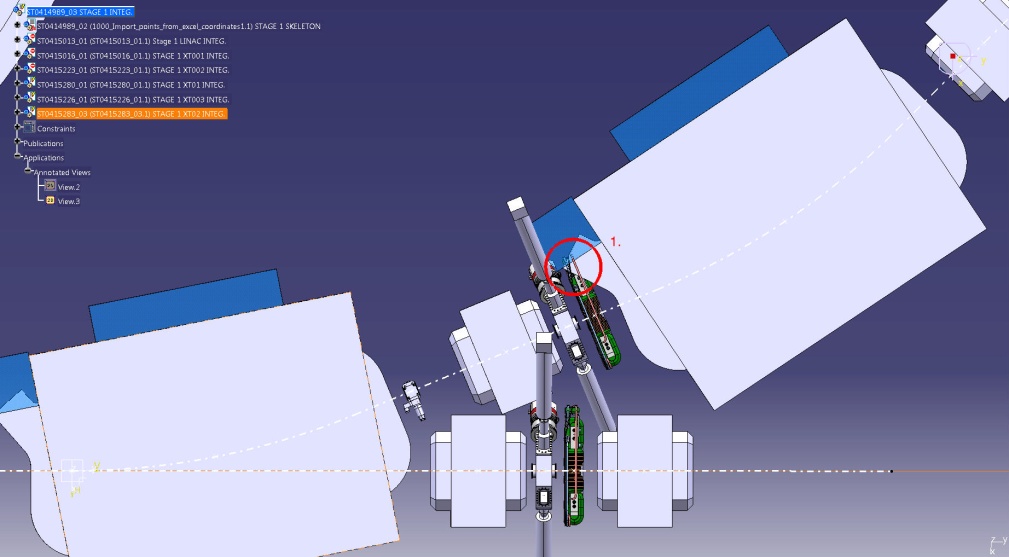 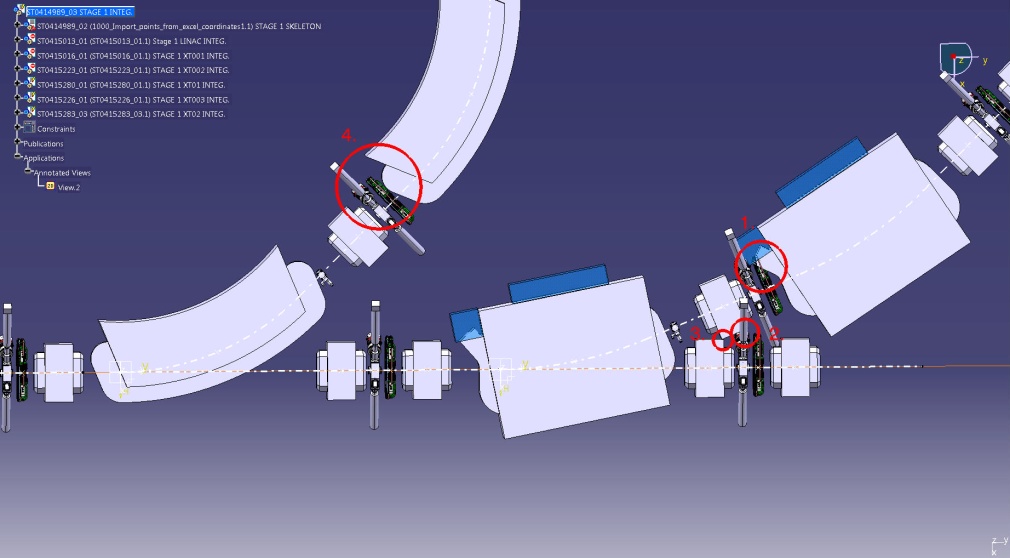 Technical design review
Agenda aimed towards the technical topics
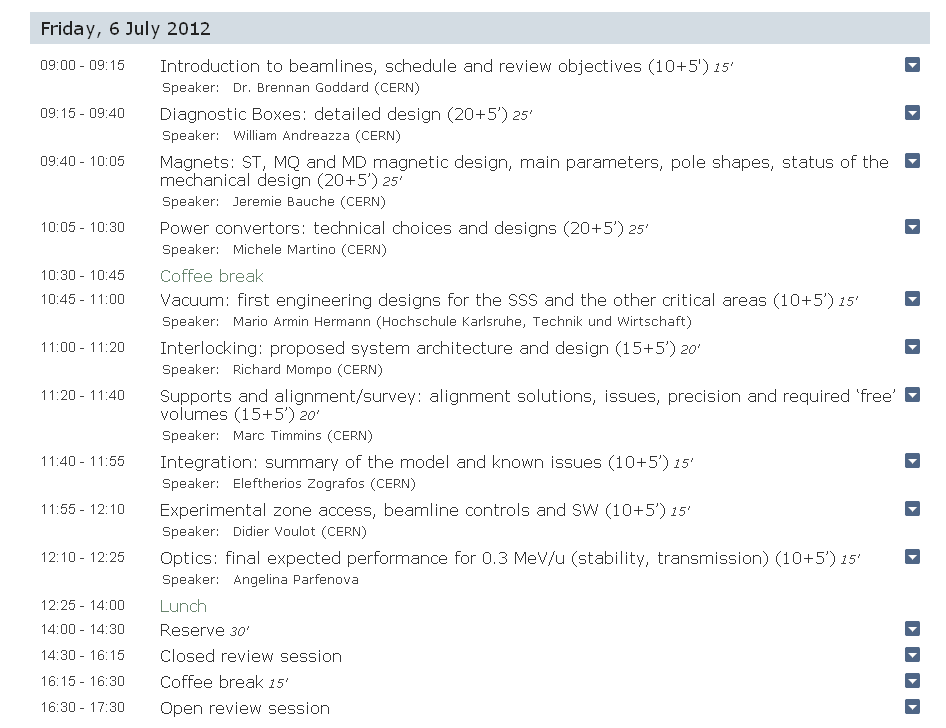 Procurement
14
Procurement
15
Budget Review (MTP-2012)
Total budget of 35.8 MCHF (2010 – 2015 => + 600 kCHF) including CVI of 10% for CERN part:
Total resources of 175 FTE (2010 – 2015) => 105 FTE CERN Staff + 70 FTE External (CATHI + Isolde Coll.)
External funding (incl. Isolde Coll.)
LINAC (17.5 MCHF)
5.5 AMeV + beam line stage1 ~ 8.5 MCHF (6.3 MCHF secured) => 2.5 MEUR application to KAW not successful => funding issue !!
1 FTE from KUL (A. D’Elia: 2012/2013) + New App. to Big Science 2012 (?)
CERN (18.3 MCHF)
Management (0.2 MCHF)
Infrastructure (15.3 MCHF)    => +15% (consolidation, CV, CE, HE, test infrastructure)
Design studies for intensity upgrade (1.9 MCHF)
Safety (0.9 MCHF) => +25%

Extra costs
CV (+ 0.4 MCHF) = FSU (2013) + mini-sub-station for demi-water @ 20ºC
HE (+ 0.2 MCHF) = transport of cryomodule + modifications in building 170
TE/VSC (+0.8 MCHF) = HEBT design modif. + FSU (2013-2016)
TE/CRG (+1.6 MCHF) = upgrade from 900 W to 1400 W (2013-2014)
16
5.5 AMeV Cost Estimate
CATE prototype Cryomodule CM1
Cryomodule (incl. cavities+ancillaries) = 750 kCHF
RF power + control = 300 kCHF
SC solenoid = 82 kCHF
Nb sputtering  = 142 kCHF
Miscellaneous = 144 kCHF
Total = 1418 kCHF
Cryomodule CM2
Cryomodule (incl. cavities+ancillaries) = 1136 kCHF
RF power + control = 300 kCHF
SC solenoid = 82 kCHF
Nb sputtering  = 142 kCHF
Miscellaneous = 144 kCHF
InterCryomodule Modules (3 units) = 45 kCHF
Total = 1849 kCHF
HEBT Stage1
Magnets = 905 kCHF
Beam Diagnostics = 880 kCHF
Vacuum System = 274 kCHF
Supports = 172 kCHF
Total = 2231 kCHF
Grand Total
5498 kCHF
17
5.5 AMeV Cost Estimate
Spendings on Team Accounts:
Available on Team Accounts:
SC Linac + HEBT (stage#1) cost estimate (2012-2015) = 5498 kCHF
Grand Total
8110 kCHF
Missing
2115 kCHF
18
International Collaboration
Technical support via Spanish Training Program
Collaboration with LRF-Huelva project => Discussions ongoing
Collaboration with IPN-Orsay Accelerator Department => cavity tests from Sept – Dec. 2012 + technical support for cryomodule assembly (MoU in discussion)
India to join the ISOLDE Collaboration (signature on April 18 2012, Kolkata) => discussion for in-kind contribution (BARC)
CATE project => Collaboration Agreement ready for signature (procurement strategy for an initial envelope of 600 kEUR) and visit to potential suppliers (cavity substrate, RF coupler, tuning system, and prototype cryomodule)
19
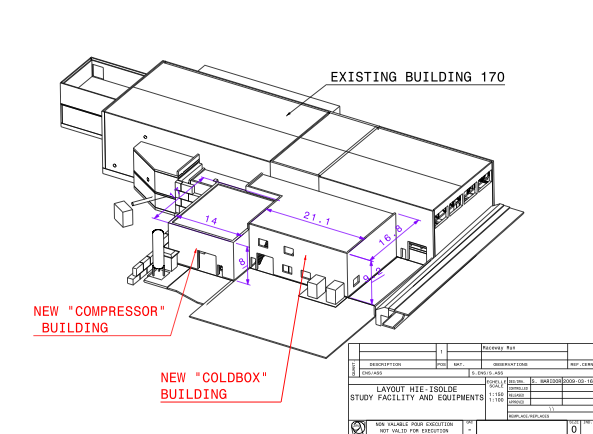 Thank you
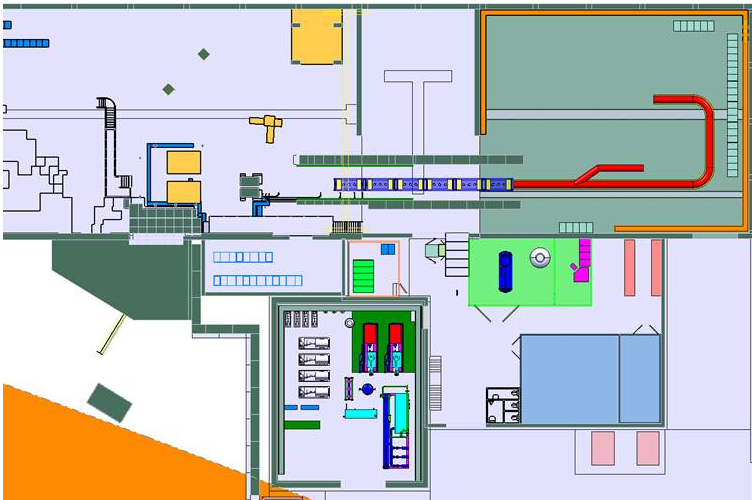 HIE-ISOLDE web site -> http://hie-isolde.web.cern.ch/hie-isolde/
CATHI-ITN web site -> https://espace.cern.ch/Marie-Curie-CATHI/default.aspx
20
External Funds
21